Chinese cleft constructionsMicroparametric ‘lateral’ grammaticalization: where formal syntax and sociolinguistics meet
Keith Tse (University of York/Ronin Institute)
keith.tse@alumni.york.ac.uk
HaCKS (Historical and Contemporary Knowledgebase on Sociolinguistics) Workshop
28th February 2019
Introduction: bio, bits and pieces
Keith Tse (2014-2017): Master’s by Research (MRes)
Grammaticalization and ‘lateral’ grammaticalization: new perspectives on linguistic interfaces and functional categories (White Rose depository: http://etheses.whiterose.ac.uk/15691/)
‘Lateral’ grammaticalization (Simpson and Wu (S&W) (2002))
Chinese cleft constructions (shi-de): de is reanalyzed ‘laterally’ from the nominal to the clausal domain (Minimalist/cartographic/functional categories on the nominal and clausal spines (Cinque, Rizzi, Abney))
Reconciling formal syntax and sociolinguistics
Formal (Minimalism/Chomskyan) syntax : sociolinguistics (Labov)
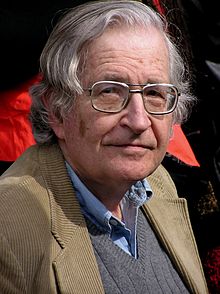 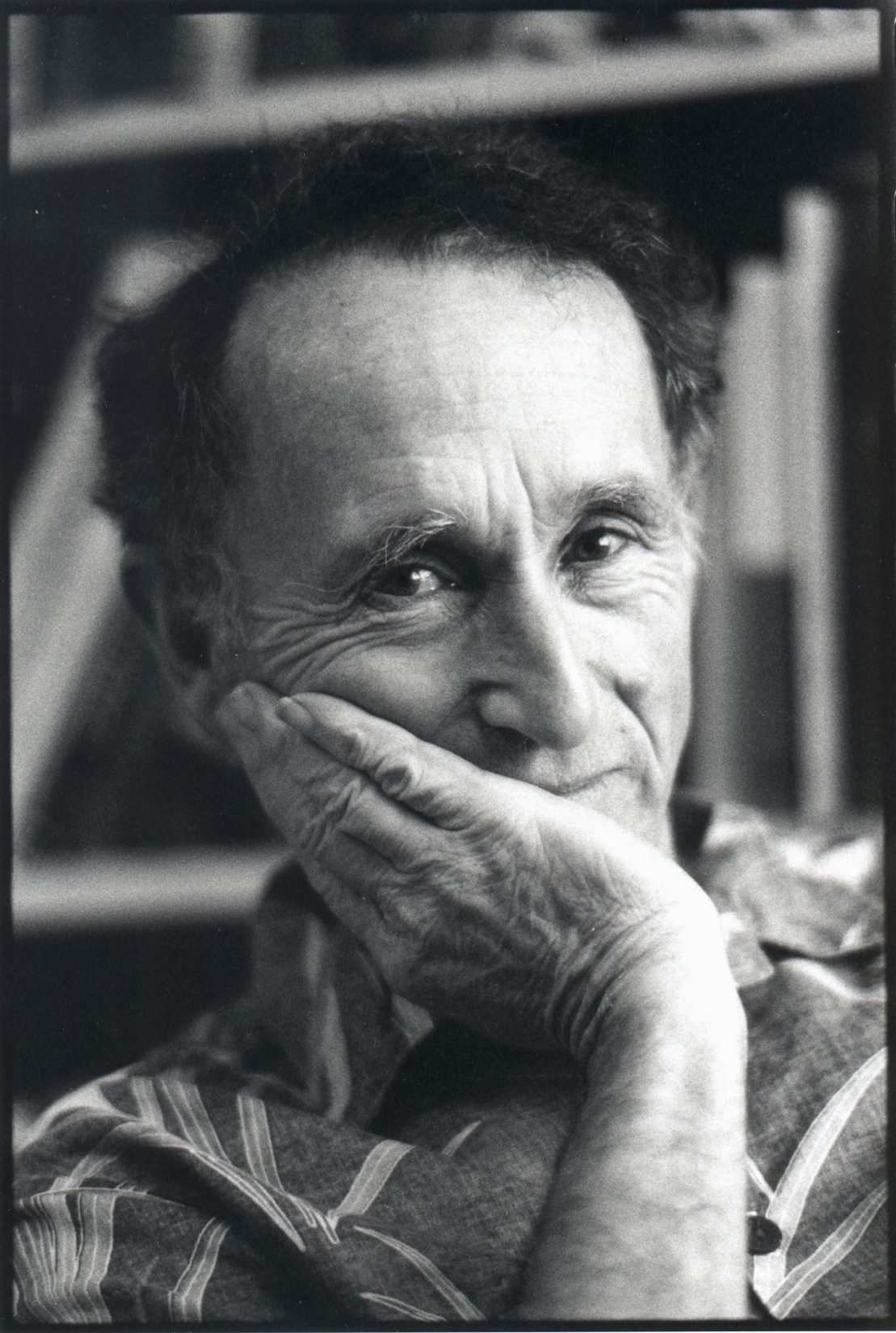 Friends or foes?
Linguistics Society of America Summer Institute 2013 (University of Michigan, Ann Arbor)
‘Sentences and the Social: Representing Syntactic Variation’ 
(Professor Julie Boland (UMich) and Dr Lauren Squires (Ohio State University)
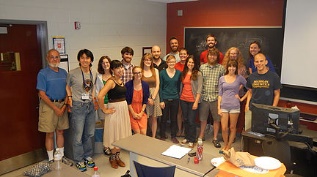 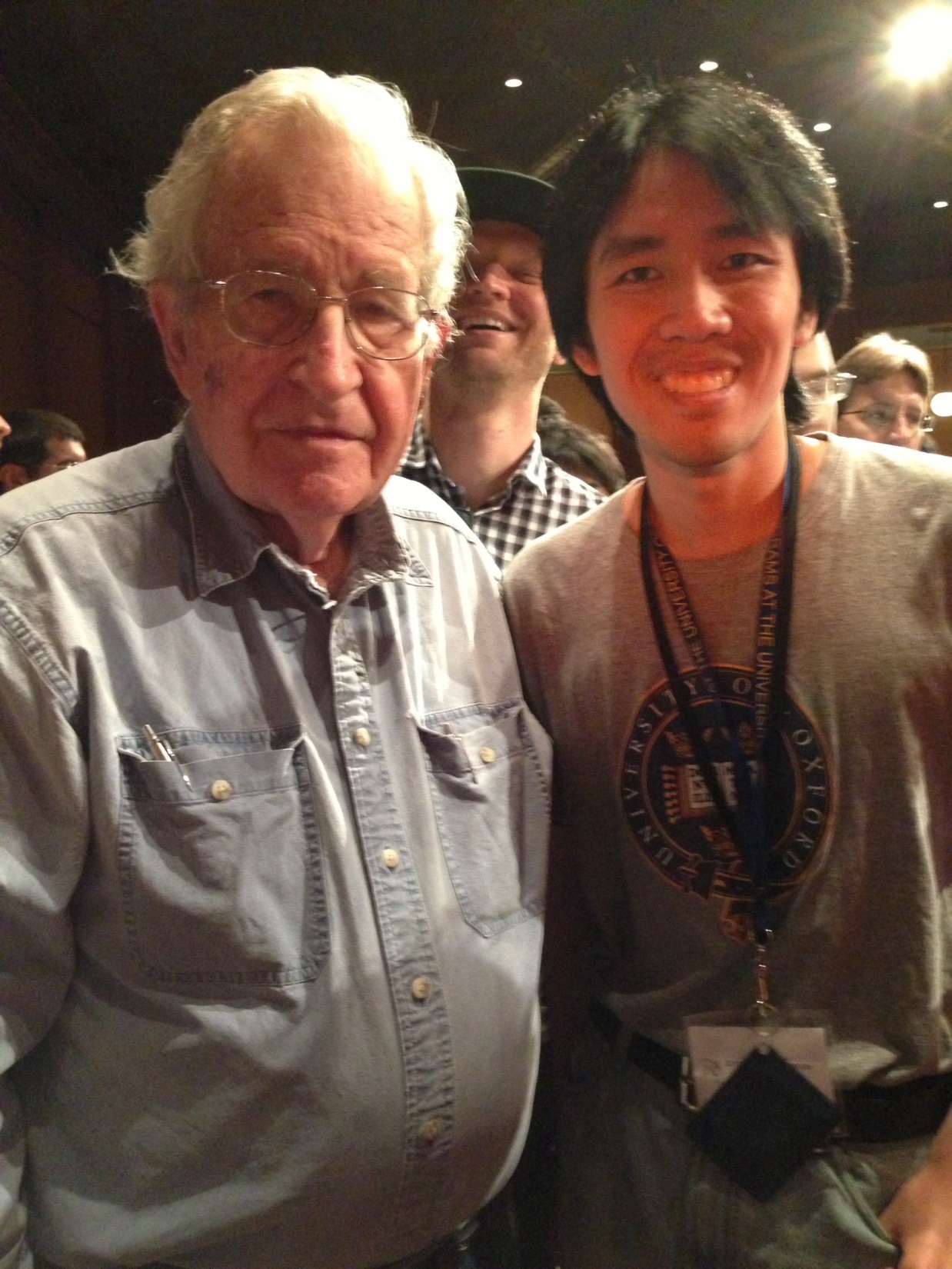 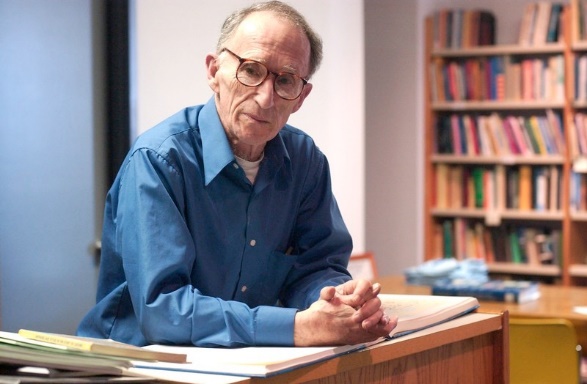 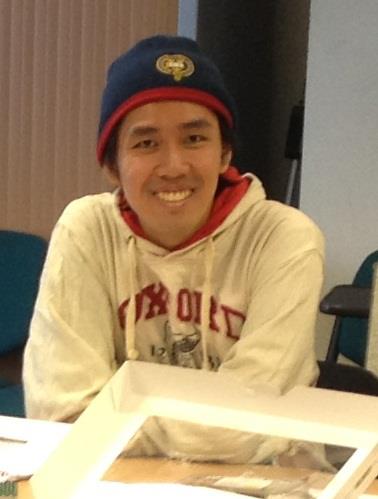 Formal variationist linguistics
Kroch (1989): (following Bailey) S-curve where old and new linguistic forms co-exist through time
Roberts (2010): ‘lexical splits’ in grammaticalization (lexical > functional > more functional) where old and new forms co-exist synchronically (cf microparameters/nanoparameters (lexical))
Language Variation and Change (LVC) (new vs old linguistic forms) modelled within formal (micro-)parametric syntax
Language Actuation (Weinreich, Labov, Herzog): probabilistic rather than deterministic (contra Strong Minimalist Thesis (SMT) which states that language acquisition is formally deterministic (‘simplicity’)?)
Chinese cleft (shi-de 是…的) constructions
Chinese cleft constructions (copula shi + adnominaliser de) (Mandarin)
Subject	shi 	cleft-focus (adjacent) 	cleft-presupposition	de
(Lee (2005), Paul and Whitman (2008), Hole (2011))
De- VOde/VdeO (northern dialects of Mandarin) (S&W (2002))
Wo	shi	zuotian	mai	piao	de
I	SHI	yesterday 	buy	ticket	DE
‘It was yesterday that I bought the ticket.’
Wo	shi	zuotian	mai	de	piao
I	SHI	yesterday	buy	DE	ticket
‘It was yesterday that I bought the ticket.’ 
(Simpson and Wu (S&W) (2002:169))
*VgeO (southern dialects have ge)
*zoengsaam	hai 	kamjat
Name		COP	yesterday
daa 	ge 	dinbo
Send	GE	telegram
‘It was yesterday that Zoengsaam 
sent the telegram.’ (Cantonese, Lee and Yiu 			(1998:11), cf Tang (2011))
(VdeO) northern variant (unknown to me, a southerner)
Chinese dialectal cleft (COP + SFP) constructions
Chinese cleft constructions (copula  + clausal particle (SFP) de/ge)
Cross-linguistically cleft constructions are very often formed with the copula assigning focus to the adjacent element in its relative clause complement (cf it-clefts).
Shi-de: 
Wo	shi	ZUOTIAN	mai	piao	de 
SUBJ	COP	cleft-focus	cleft-presupposition (Hole and Zimmermann (2013:306))
It-cleft: 
It	was	CLINTON	who won. 
PRO	COP	cleft-focus	cleft-presupposition (Hedberg (2000:891)
Cleft constructions are in essence copular (Heycock and Kroch (1994))
Chinese dialectal cleft (COP + SFP) constructions (2)
Subject	shi 	focus (adjacent) 	presupposition	de/ge
ge- VOge/*VgeO
De- VOde/VdeO
Null hypothesis: de/ge are categorically the same (adnominaliser (possessive))
                              Nominal > clausal (‘lateral’ grammaticalization (S&W (2002))
Argument: de/ge are different due to discrepancy between VdeO and *VgeO
De (n) / ge (CL): different types of ‘lateral’ grammaticalization (nominal > clausal where ge, in difference to de,  pre-empts *VgeO
De (的) < Medieval Chinese 底 ‘bottom’ (< Classical Chinese nominaliser 者) (Lu (1943), Cao (1999), Liu (2008)) (n > D) (Aldridge (2008), Yap (2010))
Ge (嘅) < Classifier 個 (<Classical Chinese 棝/固 ‘bamboo’) (Bisang (2012), Cao (1999)) (CL > D)
Derivation of Chinese cleft constructions (VOde/VOge)
PredP
SpecPred		Pred’
(Subject)	Pred			FocP
		shi	SpecFoc		Foc’
		[u-foc]subject	Foc		CP
			adverb	[i-foc]	SpecC			C’
			verb			   TP i		C	    	TP
			TP		SpecT		T’	de/ge	        	t i
						T		VP
								V’
							V		DP
Shi is a copula verb assiging cleft-focus
Cleft-focus derived via A’-movement and both narrow and broad foci are permitted (Paul and Whitman (2008))
de and ge are analysed as SFPs which are sentence-final
Derivation of Chinese cleft constructions (VdeO)
PredP
SpecPred		Pred’
(Subject)	Pred			FocP
		shi	SpecFoc		Foc’
		[u-foc]subject	Foc		TP
			adverb	[i-foc]	SpecT		T’
						   	T(past)	vP
							(de)		v’
								v		VP
								V i-de		V’
								V-*ge	V		DP
									t i
Shi is a copula verb assiging cleft-focus
Cleft-focus derived via A’-movement and only narrow focus is permitted (Paul and Whitman (2008))
de is affixed onto the verb as a past-tense marker while ge cannot
Formation of Chinese cleft constructions (nominal > clausal) (‘lateral’)
Recent analyses propose that VOde and VdeO are derived from two different types of relative clauses (VOde/VdeO) (Long and Xiao (2009, 2011), Han (2012), Zhan (2012), Long (2013)).
East Asian relative clauses tend to be nominalized by nominal particles (Chinese de/ge, Japanese no etc) (Yap, Grunow-Harsta and Wrona (2011))
Following Aldridge (2006, 2008), early di (< Classical Chinese zhe) is lower than zhi (D) and tends to be phrase-final, which suggests that di/zhe is a nominaliser (n), which is reanalyzed as an adnominaliser de in a slightly higher position on the nominal cline (D) (n > Mod) (Yap (2010, 2012), cf Paul (2012, 2015), following Rubin (2003))
Ge, on the other hand, is reanalyzed from an original classifier (CL) to an adnominaliser (D) (CL > D) (Cao (1999))
CLP							
CL			ModP					
ge		Mod			nP					
		de/ge		n		NP									di
Formation of Chinese cleft constructions (nominal > clausal) (‘lateral’) (2)
DP
      
  D		NumP
	
	Num		ClassifierP
		
		Classifier (CL)	ModP
		       ge (+D)		
			Mod		nP
			de (+/-D)		    
				n		NP
				di (< zhe)	     
 						N
CP
      
  C		TP
VOde/VOge	
	T		AUXP
		
		AUX		AspP
				
			Asp		vP
						    
				v		VP
				VdeO/*VgeO	     
 						 V
VOde / VOge
VOde/VOge is derived since both de and ge lose nominal characteristics in sentence-final position where there is no overt nominal complement
非	是	菩薩		行藏
NEG	COP	divine.beings	behaviour
此	是	俗門	做	底
This	COP	laymen	do	DI	
‘It is not the behaviour of divine beings; this is the doings of laymen’ > ‘… it was laymen who did this.’ 
(敦煌變文記)
人人	盡	有	底	衣	即	是… 
everyone	all	have	DI	clothes	then	COP
既	是	人人	盡	有	底，	用	被	做	什摩?
as	COP	everyone	all	have	DI	use	cover	do	what
‘The clothes which everyone has it is then’… ‘If it is the clothes which everyone has (> it is the case that everyone has it), what use is there for cover?’ (祖堂集)
明	明	個，	明	明	個… 	既	是	明	明	個, 
Bright	bright	GE	bright	bright	GE	as	COP	bright	bright	GE
爲	個	摩	頭	在	裏	許?
For	GE	what	head	in	inside	within
‘The bright one, the bright one’… ‘If it is the bright one (> as it is bright), why is its head inside?’ (祖堂集)
VdeO / VgeO
那	兩	個	人	是	如此如此	這般這般	使	的	手段
those	two 	CL	people	COP	thus	so	use	DE	manipulation	
‘As for those two people, it is the manipulation thus and so used’ > ‘… it was thus and so that those two people manipulated’ (元雜劇)
娘	原	是	氣惱-上		起	的	病
Mother	originally	COP	angry-LOC		become	DE	illness
‘As for mother, it was originally the illness contracted through anger.’ > ‘it was originally through anger that my mother contracted the illness.’ (元雜劇)
悟空，	你	是	哪	世	修來		的	緣法
Wukong	you	COP	which	life	obtain-AFF		DE	enlightenment 	
‘Wukong, as for you, which life was it obtained from?’ > ‘… which life was it that you obtained enlightenment?’ (西游記)
則	是	茶坊-裏		見	個	粗-眉毛		大-眼睛… 	的	客人
then	COP	tea.lounge-LOC	see	GE	think-brow		big-eye	DE	customer
‘Then it was in tealounge that he saw a customer with thick eyebrows and big eyes.’ (南宋話本選集)
VdeO is reanalysable since de does not have inherent definiteness and can select general/abstract nominal complements (shouduan ‘manipulation’, bing ‘sickness’, yuanfa ‘enlightenment’, whereas VgeO is not reanalysable since ge has definiteness and tends to select referential nominal complements (keren ‘customer’) which pre-empts its analysis as a clausal element.
‘Lateral’ grammaticalization parameterized (nominal > clausal)
DP
      
  D		NumP
	
	Num		ClassifierP
		
		Classifier (CL)	ModP
		       ge (+D)		
			Mod		nP
			de (+/-D)		    
				n		NP
				di (< zhe)	     
 						N
CP
      
  C		TP
VOde/VOge	
	T		AUXP
		
		AUX		AspP
				
			Asp		vP
						    
				v		VP
				VdeO/*VgeO	     
 						 V
The inherent deixis of ge retains its nominal category and pre-empts ‘lateral’ grammaticalization
Appendix (possible counterexample)
In Xinhua dialect, there is apparently a counterexample of VgeO:
我	是	前年			到-個		北京
I	COP	two.years.ago	arrive-GE	Beijing
‘It was two years ago that I arrived at Beijing.’ (Wu (2005:279))
It could be dialectal interference with de since in Xiang dialects to which Xinhua belongs, de and ge are used almost interchangeably in many cognate constructions (Wu (2005:276ff))
Alternatively, one could entertain the possibility that ge can be reanalyzed as a verbal suffix when its definiteness is undermined.
卻	是	聖人	説	個	影子
But	COP	saint	say	GE	shadow
‘But it was the shadow mentioned by saints’ > ‘but it was saints who mentioned shadow’ (definiteness of ge very weak here)
Acknowledgements
I would like to place special thanks to the University of York for funding and supporting my research, especially to my supervisors, Dr George Tsoulas, Professor Giuseppe Longobardi and Professor Peter Sells. Also, thanks to Professors Edith Aldridge, Alain Peyraube, Walter Bisang, Feng Sheng-Li and Stephen Matthews for providing me their expert opinion and advice on historical Chinese. 錯誤自負.